2018 NYÍLTNAP
KOSSUTH GIMNÁZIUM DIÁKÉLETE
FECSKENAP, FECSKEHÉT
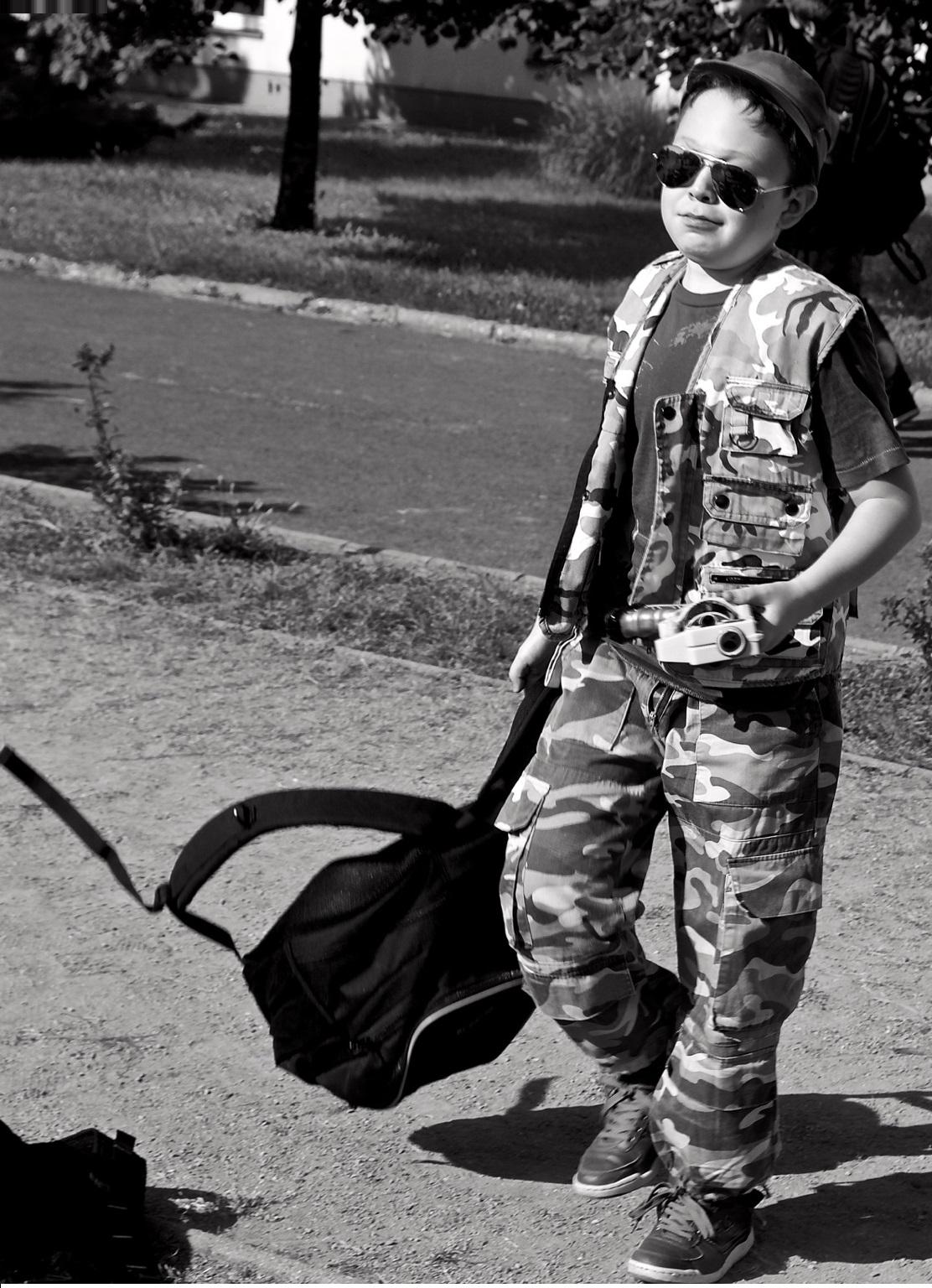 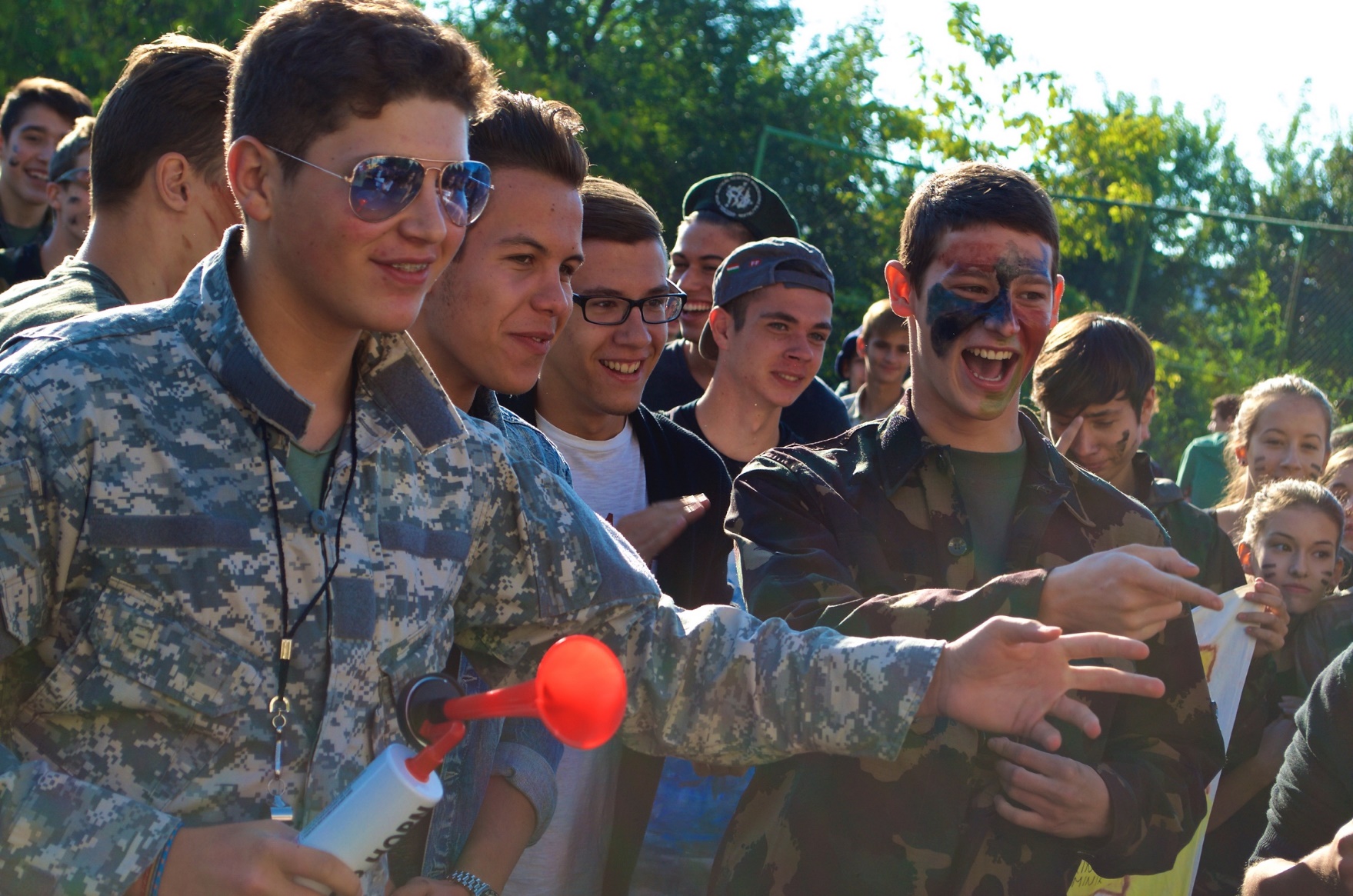 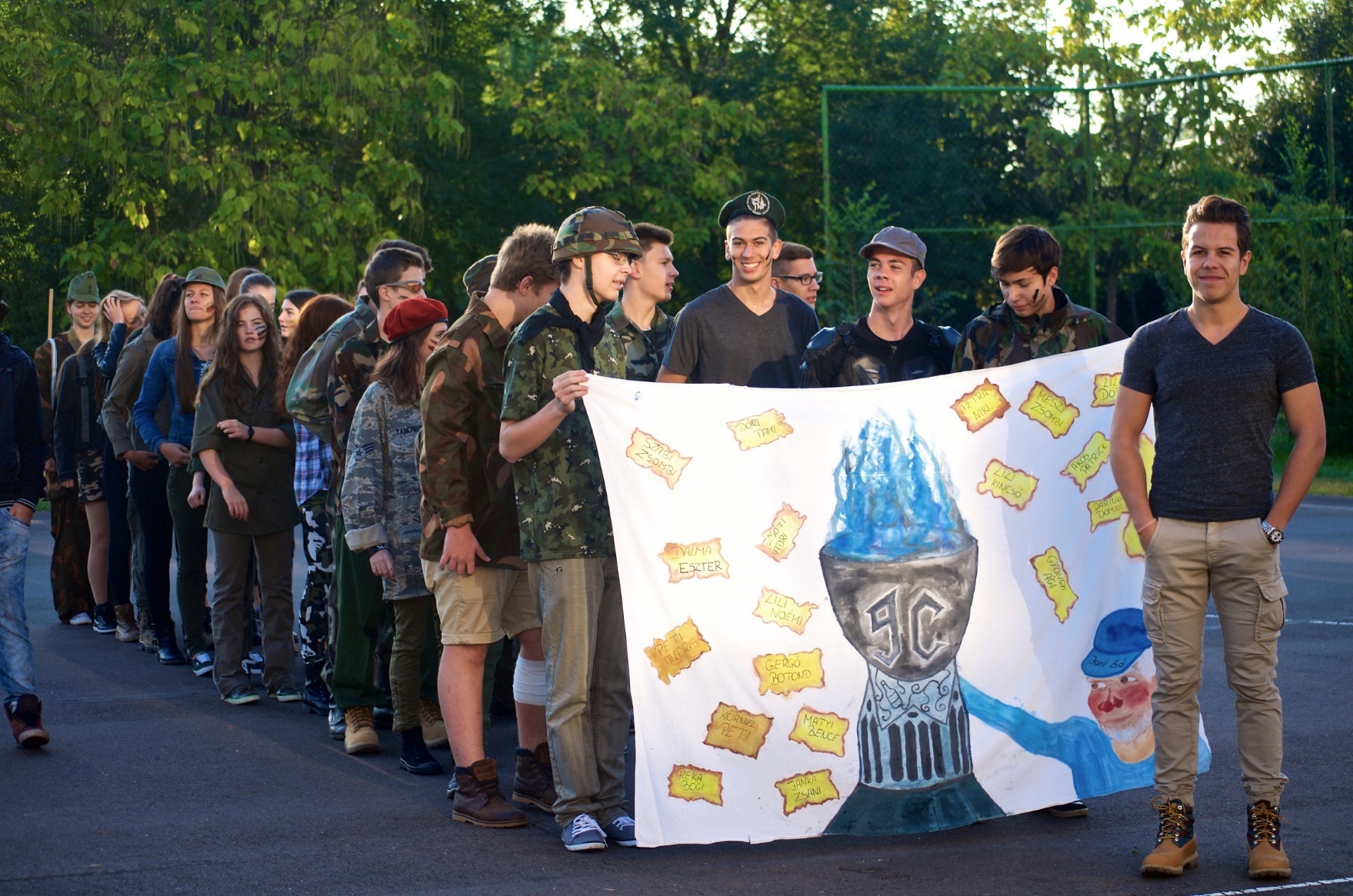 VÉGZŐSBÁL, SZALAGTŰZŐ
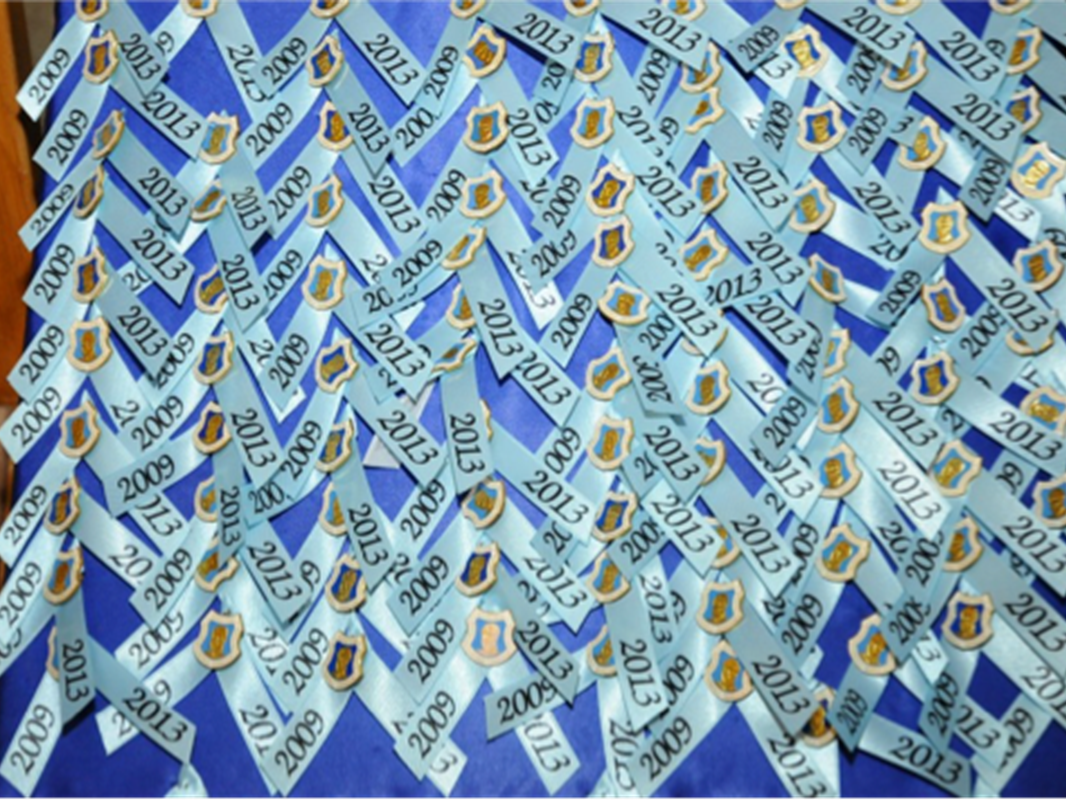 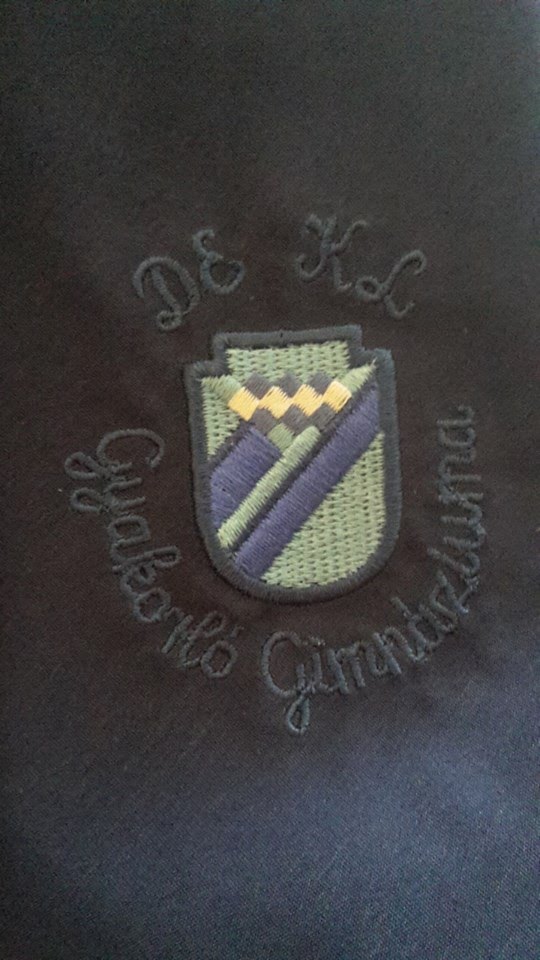 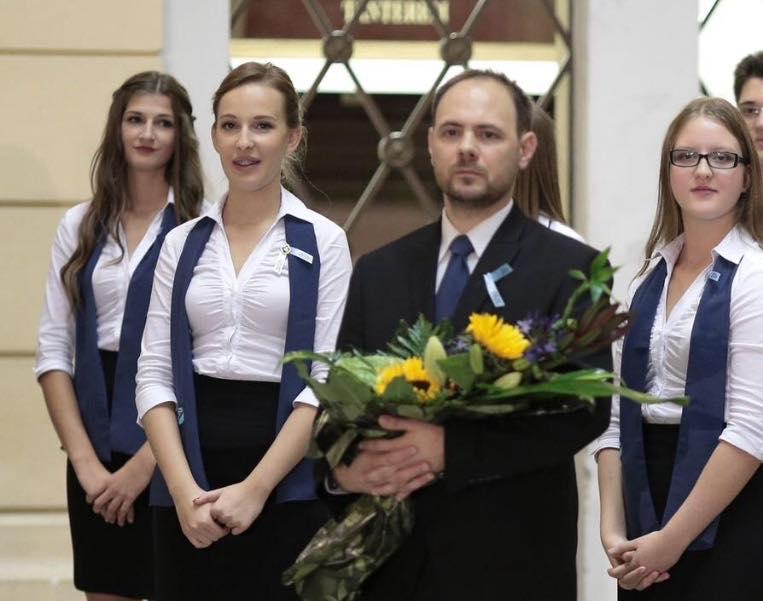 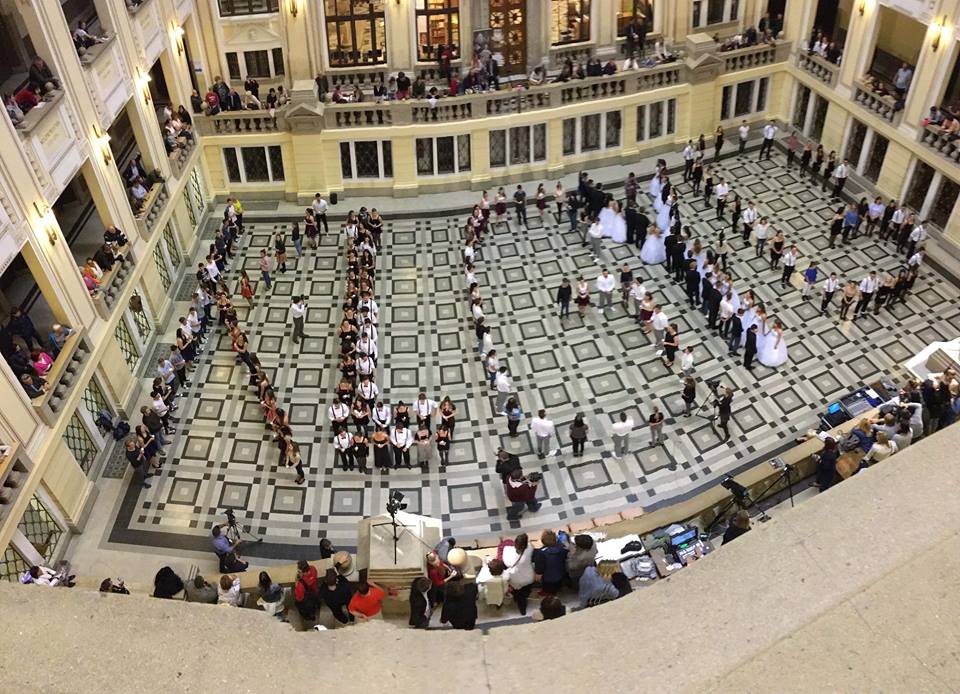 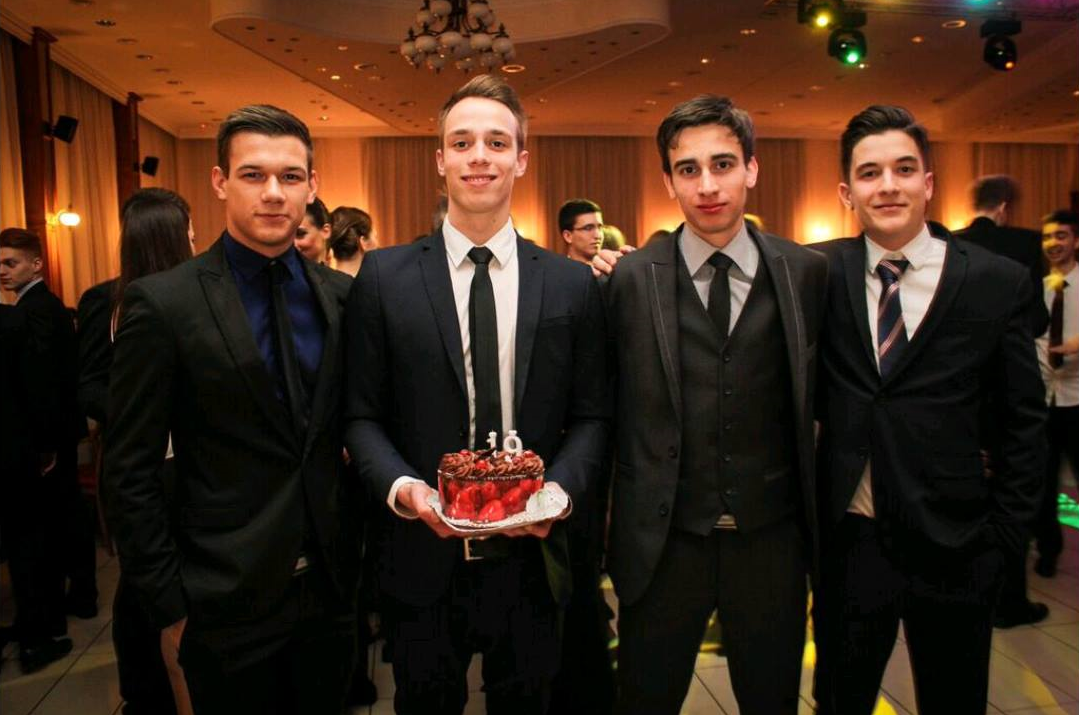 MIKULÁS NAP
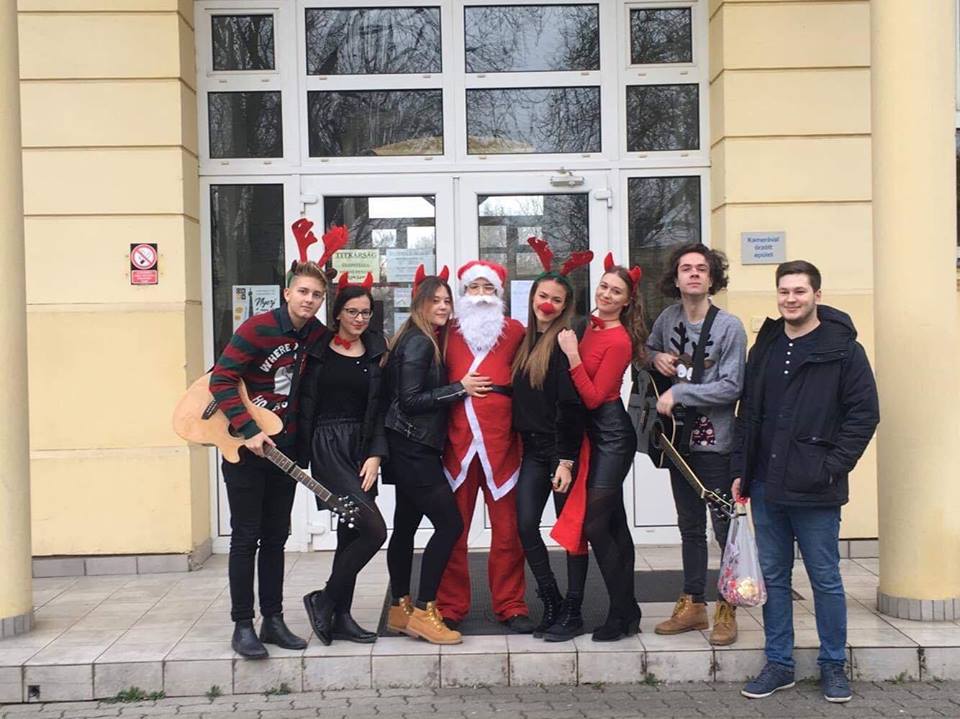 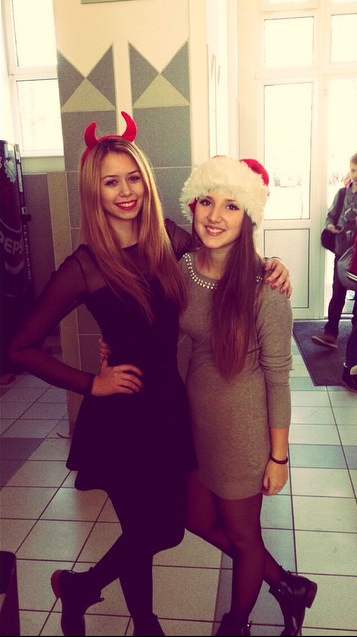 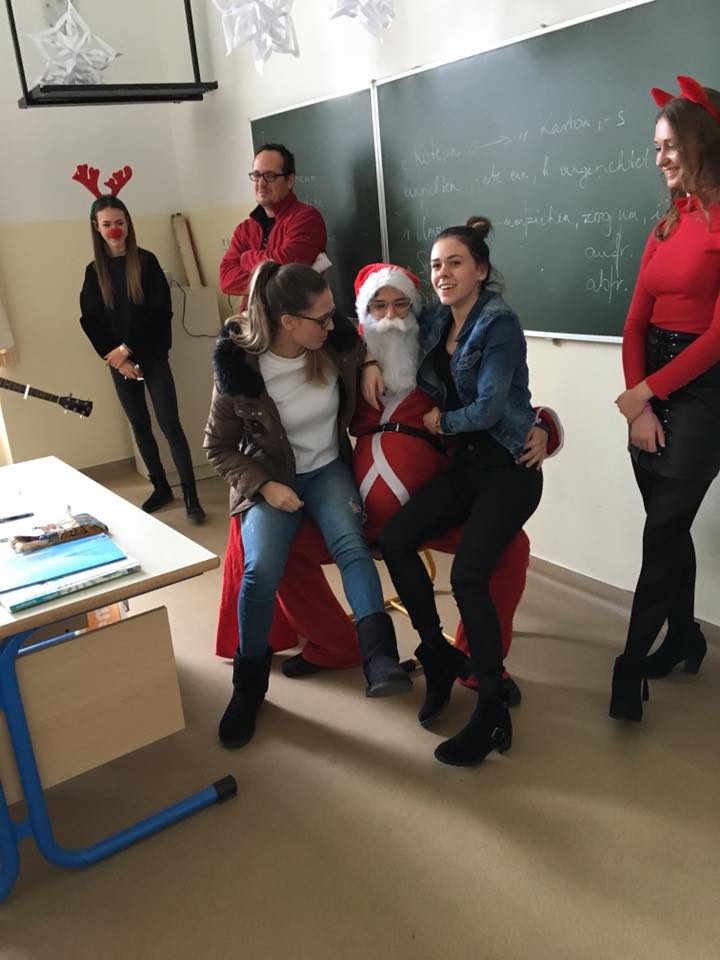 VALENTIN-NAP
ARANYFAKANÁL
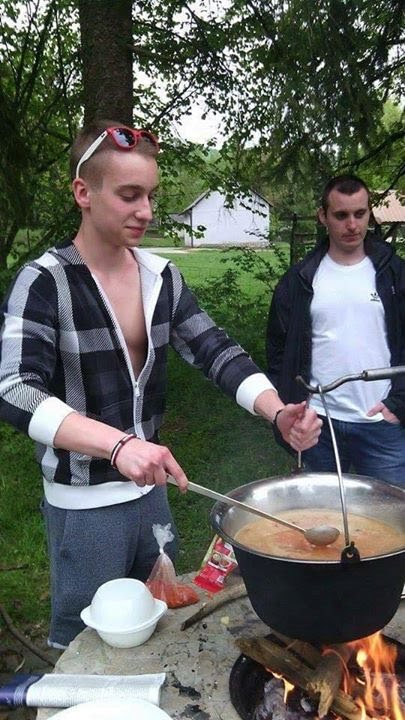 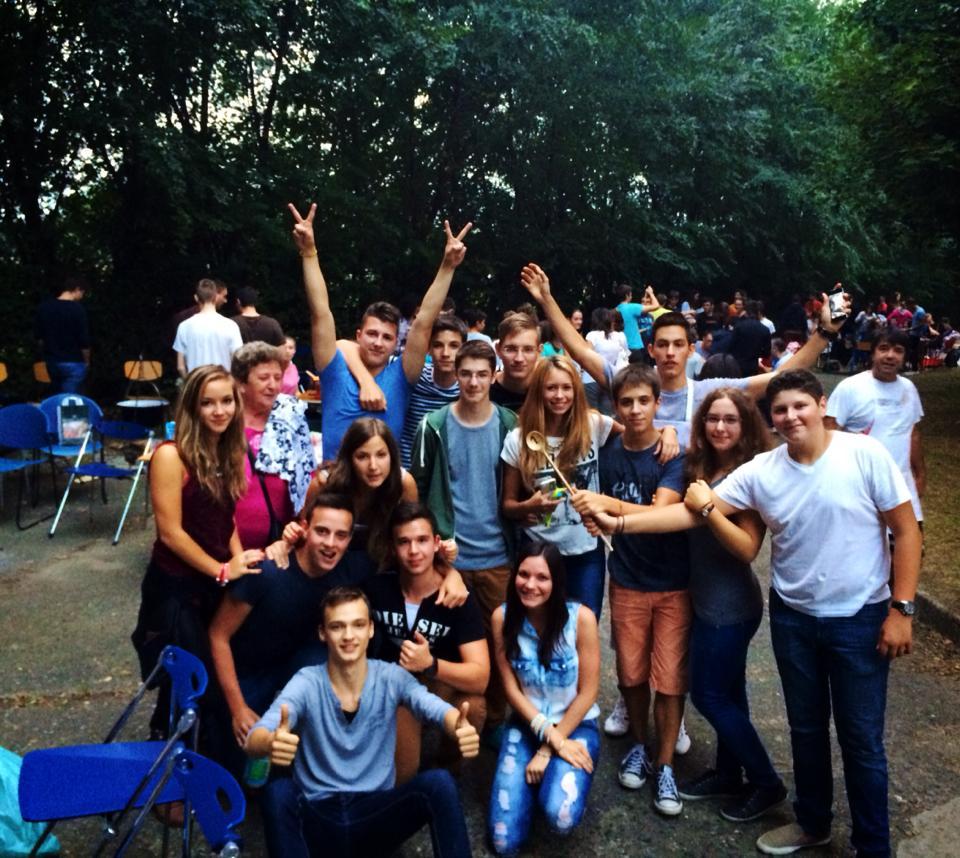 KOSSUTHBULI
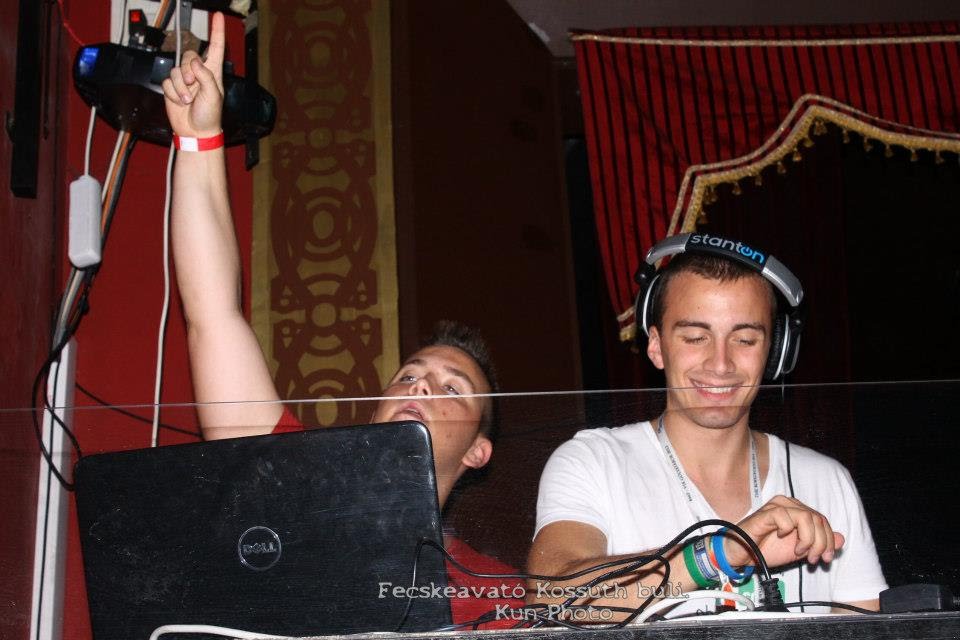 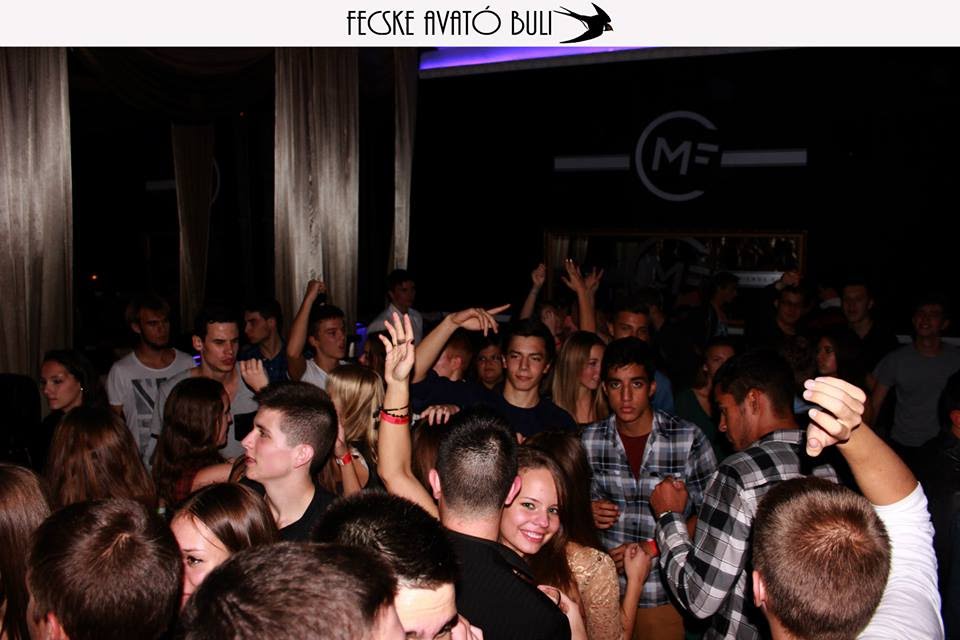 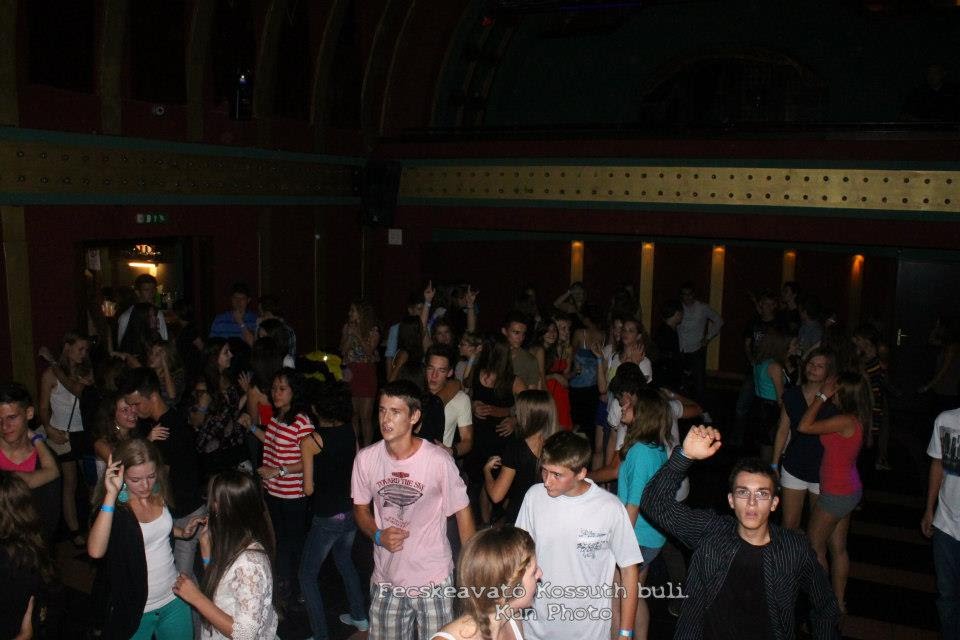 ADVENTI KIRÁNDULÁS
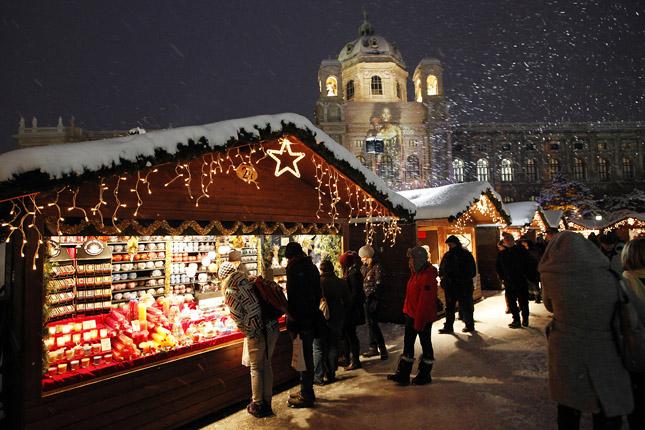 FRANCIAORSZÁG, CSEREKAPCSOLAT ERASMUS
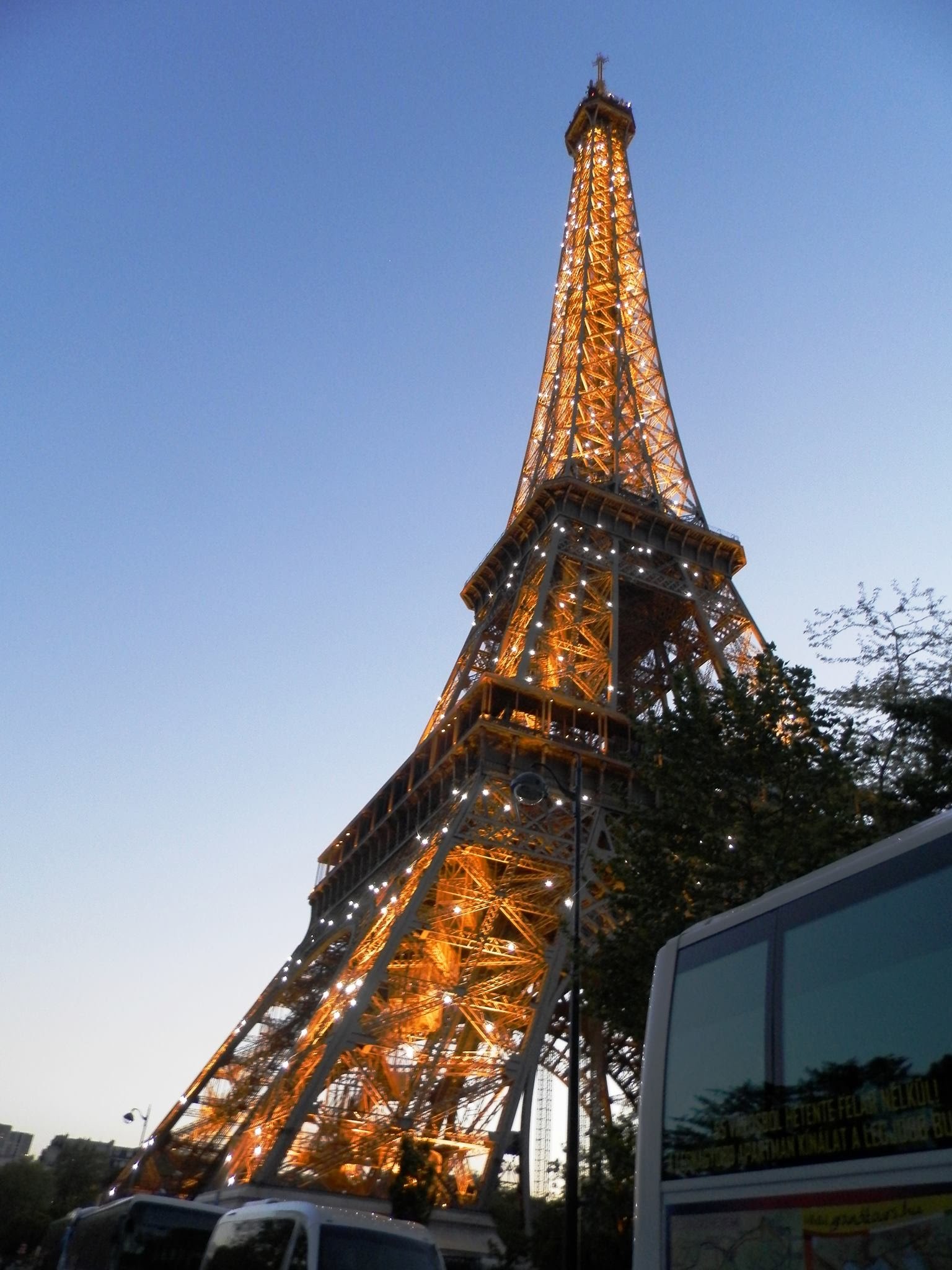 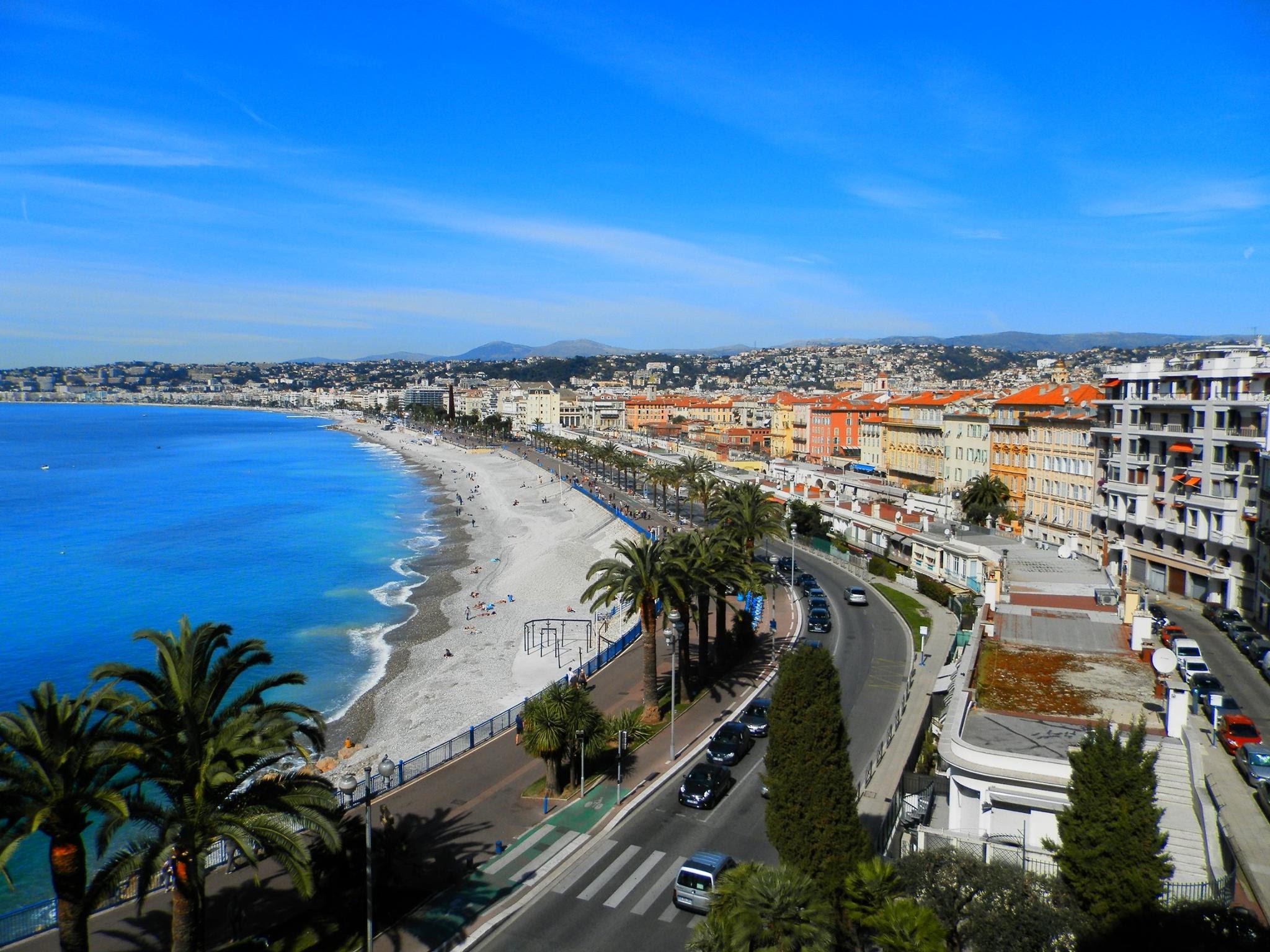 DÖK NAP
ISKOLÁNK TÁBORAI:SÍTÁBOR
VIZITÁBOR
KOSSUTH DIÁKBÁL